Работа выполнена в рамках мастер-класса «Создание шаблонов для фона презентации PowerPoint»  на сайте «Копилочка»
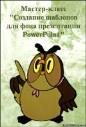 Учим с буквами
Автор
Рудакова Л.В., учитель начальных классов
Новотроицкой ОШ І-ІІІ ступеней № 4
Волновахского района 
Донецкой области
Украина
Вы можете использовать 
данное оформление 
для создания своих презентаций, 
но в своей презентации вы должны указать 
источник шаблона:
Рудакова Л.В., учитель начальных классов
Новотроицкой ОШ І-ІІІ ступеней № 4
Волновахского района Донецкой области
Интернет-ресурсы:
http://s005.radikal.ru/i209/1103/54/b366637e8ebdt.jpg  буква э
http://img10.proshkolu.ru/content/media/pic/std/4000000/3452000/3451572-d37baeca3f193ab4.png   буква ц
http://img-fotki.yandex.ru/get/6211/140988261.2d/0_87163_26cb5ce_XL  буква р
http://img10.proshkolu.ru/content/media/pic/std/4000000/3614000/3613594-9e0008a9e3c9a80b.png   буква я